INDUKTIVNÍ STATISTIKA
II. TESTOVÁNÍ STATISTICKÝCH HYPOTÉZ
TESTOVÁNÍ STATISTICKÝCH HYPOTÉZ
Při testování statistických hypotéz vycházíme z údajů  zjištěných ve výběrovém souboru - jde o induktivní soud.
 
Statistická hypotéza = výrok o statistickém souboru (není nutně totožná s výzkumnou hypotézou!!!) 

např.      -  daná veličina má normální rozdělení,
                 -   dva srovnávané výběry pocházejí z jednoho ZS,
                 -   dvě veličiny jsou na sobě nezávislé


K určení platnosti hypotézy se používá tzv. testů významnosti, které rozhodují mezi:
nulovou (testovanou) hypotézou H0 
hypotézou alternativní (opačnou) HA
TESTOVÁNÍ STATISTICKÝCH HYPOTÉZ –základní pojmy
Hypotéza  jednoduchá (předpokládá se jediná možnost) 
       např. π = 0,3
Hypotéza  složená (souhrn jednoduchých hypotéz)
     např.  π ≠ 0,3  -  jednostranná
                        -  dvoustranná 
Formulace  Ho, HA není nahodilá,  je přesně specifikovaná statistikem při odvozování testu významnosti.
     ! H0 se volí jako jednoduchá !
     =   je rovno
     ≠   není rovno – dvoustranná H
     >  je větší – jednostranná H
     ≡   totožný s…
Příklad:
Je potřeba použít pro hodnocení hladiny cholesterolu různých norem s přihlédnutím k věku?
 
Muži 20-30 let:  n1 = 50   m1 = 4,57   s1 = 0,70    SE1 = 0,10
Muži 40-50 let:  n2  = 60    m2 = 5,42   s2 = 0,85    SE2 = 0,11

Odpověď můžeme odhadnout pomocí intervalů spolehlivosti.  Pokud se intervaly spolehlivosti, které vytvoříme kolem bodových odhadů m1 a m2 překrývají, pak lze očekávat, že rozdíl mezi nimi není statisticky významný. Naopak, pokud se nepřekrývají, lze očekávat, že rozdíl je statisticky významný.

m1 = 4,57   95% CI (4,37; 4,77)          m2 = 5,42   95% CI (5,18; 5,66)
Příklad: SROVNÁVÁNÍ PRŮMĚRŮ
Jsou rozdíly v průměrné hladině cholesterolu v různých věkových skupinách tak velké, že je pro její hodnocení vhodné používat různé normy?

Otázku můžeme objektivně zodpovědět pomocí testování statistické hypotézy o rozdílu průměrů m1 – m2. (test pro srovnání dvou průměrů)
TESTOVÁNÍ STATISTICKÝCH HYPOTÉZ
Stanovíme nulovou a alternativní hypotézu
Zvolíme hladinu významnosti
Vybereme vhodný test
Ověříme, zda jsou splněny podmínky pro použití testu
Vypočítáme testovací charakteristiku
Srovnáme ji s odpovídajícími kritickými hodnotami
Zamítneme nebo nezamítneme nulovou hypotézu
Výsledky interpretujeme
TESTOVÁNÍ STATISTICKÝCH HYPOTÉZ
Stanovíme nulovou a alternativní hypotézu
NULOVÁ A ALTERNATIVNÍ HYPOTÉZA
Při testování hypotéz začínáme tím, že předpokládáme určitou hodnotu parametru základního souboru a potom učiníme závěr týkající se výběrového statistického ukazatele

Nulová hypotéza H0 - testovaná
Předpokládá, že rozdíl mezi parametrem a výběrovým ukazatelem je blízký nule – nulová hypotéza.
     (p = 0,3 = π,  π - p = 0)

Alternativní hypotéza HA  -  opačná
Předpokládá opak, tj. že rozdíl mezi parametrem a výběrovým ukazatelem je nenulový (hodně vzdálen od nuly).
 (p = 0,3 ≠π,  π – p ≠ 0)
Nulová hypotéza (testovaná)
vždy předpokládá, že jde o dva náhodné výběry z jednoho základního souboru (rozdíl mezi průměry není statisticky významný)

      H0:  μ1 = μ2 = μ
              μ1 - μ2 = 0
Příklad: SROVNÁVÁNÍ PRŮMĚRŮ
Nulová hypotéza (testovaná)
vždy předpokládá, že jde o dva náhodné výběry z jednoho základního souboru (rozdíl mezi průměry není statisticky významný)

      H0:  μ1 = μ2 = μ
              μ1 - μ2 = 0
Příklad: SROVNÁVÁNÍ PRŮMĚRŮ
μ
m1
m2
4,57
5,42
Alternativní hypotéza (opačná)
předpokládá opak, tj. že jde o dva výběry ze dvou různých základních souborů s rozdílnými průměry (rozdíl mezi průměry je statisticky významný)    
                                   HA:  μ1 ≠ μ2 
                                           μ1 - μ2 ≠ 0
Příklad: SROVNÁVÁNÍ PRŮMĚRŮ
Alternativní hypotéza (opačná)
předpokládá opak, tj. že jde o dva výběry ze dvou různých základních souborů s rozdílnými průměry (rozdíl mezi průměry je statisticky významný)    
                                   HA:  μ1 ≠ μ2 
                                           μ1 - μ2 ≠ 0
Příklad: SROVNÁVÁNÍ PRŮMĚRŮ
μ
μ
5,42
m2
m1
4,57
TESTOVÁNÍ STATISTICKÝCH HYPOTÉZ
Stanovíme nulovou a alternativní hypotézu
Zvolíme hladinu významnosti
HLADINA VÝZNAMNOSTI
Je-li pravděpodobnost nějakého jevu velmi malá, chováme se (většinou) tak, jako by nemohl vůbec nastat.
 
Je-li  malá pravděpodobnost, že H0  platí, chováme se tak, jako by neplatila a zamítáme ji.
 
Tato malá pravděpodobnost se nazývá hladina významnosti, obvykle α = 0,05 nebo 0,01. Vyjadřuje riziko nesprávného zamítnutí H0, tzv. chyba 1. druhu.

β ozn.  chybu 2. druhu, souvisí se silou statistického testu . Nastává, když H0 nezamítáme, přestože ve skutečnosti neplatí.
 
 Síla testu = 1- β: schopnost zamítnout H0, když neplatí.
Příklad: SROVNÁVÁNÍ PRŮMĚRŮ
Je potřeba použít pro hodnocení hladiny cholesterolu různých norem s přihlédnutím k věku?
 
Muži 20-30 let:  n1 = 50   m1 = 4,57   s1 = 0,70    SE1 = 0,10
Muži 40-50 let:  n2= 60    m2 = 5,42   s2 = 0,85    SE2 = 0,11


Hladinu významnosti si zvolíme např. α = 0,05.
TESTOVÁNÍ STATISTICKÝCH HYPOTÉZ
Stanovíme nulovou a alternativní hypotézu
Zvolíme hladinu významnosti
Vybereme vhodný test
TESTY VÝZNAMNOSTI
Platnost statistických hypotéz prověřujeme pomocí tzv. testů významnosti:
 
Testy pro hodnoty parametrů (měříme vzdálenost pozorované statistiky od hypotézou stanovené hodnoty parametru)
Srovnávání rozdílů parametrů (např. test významnosti pro rozdíly středních hodnot či pravděpodobností)
Zjišťování typu rozložení četností (testy NR)
Hodnocení závislostí (testy závislosti)
TESTY VÝZNAMNOSTI
Parametrické testy
Vycházejí ze srovnávání parametrů μ, σ, π (zastoupených při srovnávání výběrovými charakteristikami m, p, s).
Musíme znát typ rozložení testované veličiny, hypotézy se týkají parametrů tohoto rozložení.
Srovnáváme charakteristiky dvou nezávislých výběrů.
TESTY VÝZNAMNOSTI
Neparametrické testy
Velkou skupinu tvoří např. testy založené na pořadí
Výhody:  jsou početně jednodušší a nepředpokládají znalost typu rozložení a lze je použít pro závislé výběry malého rozsahu
Nevýhody: mají menší sílu, tzn. mají menší schopnost zamítnout nulovou hypotézu, když ta skutečně neplatí.
VÝBĚR VHODNÉHO TESTU
Obecně: rozhodování mezi Ho a HA  spočívá v přijetí vhodného pravidla, kterým se rozdělí výběrový prostor na 2 podmnožiny :                1/obor  nezamítnutí  Ho
     2/ kritický obor (tj.obor  zamítnutí Ho) 
   Testovací charakteristika má za platnosti Ho některé známé teoretické rozdělení → znalost modelu umožnit stanovit hranice mezi oborem zamítnutí a nezamítnutí tj. tzv. kritické hodnoty
   u-test  (z-test): 
 parametrický test
normální rozložení
Vypočítaná testovací charakteristika u (někdy ozn. z) se srovnává s kritickými hodnotami normálního rozložení (1,96;2,58)
Příklad: SROVNÁVÁNÍ PRŮMĚRŮ
Je potřeba použít pro hodnocení hladiny cholesterolu různých norem s přihlédnutím k věku?
 
Muži 20-30 let:  n1 = 50   m1 = 4,57   s1 = 0,70    SE1 = 0,10
Muži 40-50 let:  n2= 60    m2 = 5,42   s2 = 0,85    SE2 = 0,11


Pro srovnání průměrů zvolíme u-test
Při dostatečně velkých souborech mají rozdíly výběrových  
     průměrů normální rozdělení
TESTOVÁNÍ STATISTICKÝCH HYPOTÉZ
Stanovíme nulovou a alternativní hypotézu
Zvolíme hladinu významnosti
Vybereme vhodný test
Ověříme, zda jsou splněny podmínky pro použití testu
PODMÍNKY PRO POUŽITÍ TESTU
Podmínky pro použití u-testu pro srovnávání průměrů
n1 > 30, n2 > 30
pro menší soubory Studentův t-test 
nezávislé výběry
(hodnoty do nich zahrnuté se vzájemně neovlivňují) 
stejné rozptyly
neliší se významně
Příklad: SROVNÁVÁNÍ PRŮMĚRŮ
Je potřeba použít pro hodnocení hladiny cholesterolu různých norem s přihlédnutím k věku?
 
Muži 20-30 let:  n1 = 50    m1 = 4,57   s1 = 0,70    SE1 = 0,10
Muži 40-50 let:  n2 =  60    m2 = 5,42   s2 = 0,85    SE2 = 0,11

Podmínky pro použití u-testu:
50 > 30	 60 > 30 
soubory jsou nezávislé
předpokládáme stejné rozptyly
TESTOVÁNÍ STATISTICKÝCH HYPOTÉZ
Stanovíme nulovou a alternativní hypotézu
Zvolíme hladinu významnosti
Vybereme vhodný test
Ověříme, zda jsou splněny podmínky pro použití testu
Vypočítáme testovací charakteristiku
TESTOVACÍ CHARAKTERISTIKA
Testy významnosti  rozhodují mezi H0 a HA, a to nejčastěji pomocí výpočtu tzv. testovací charakteristiky
 
Vymezuje obor hodnot pro zamítnutí a obor hodnot pro nezamítnutí H0.
 
Pro stanovení takových oborů hodnot je nezbytné, aby měla některé ze známých teoretických rozdělení – umožní to stanovení tzv. kritických hodnot.
 
Kritické hodnoty vymezují interval spolehlivosti, jenž je mírou vzdálenosti od 0. Leží-li hodnota testovací charakteristiky mimo tento interval, zamítáme H0.
VZDÁLENOST OD NULY
Pokud je rozdíl srovnávaných průměrů rozumně blízko nule, pak můžeme říct, že rozdíl vznikl náhodou a rozhodujeme se pro nulovou hypotézu.

Je-li rozdíl hodně vzdálen od nuly, dáváme přednost alternativní hypotéze.
VZDÁLENOST OD NULY
Řeší se pomocí intervalu spolehlivosti pro rozdíl průměrů.

Pokud  H0 platí (μ1 = μ2 = μ), pak                                         s pravděpodobností 0,95 by se měl rozdíl m1 – m2 nacházet v 95% intervalu spolehlivosti.
- 2,58 SEm1-m2
- 1,96 SEm1-m2
0
+ 1,96 SEm1-m2
+ 2,58 SEm1-m2
95%
99%
VZDÁLENOST OD NULY
Chyba rozdílu průměrů
Rozdíly průměrů mají normální rozdělení s parametry μ a σ; σ odhadujeme pomocí SE
 SEm1-m2 = chyba rozdílu průměrů (m1 – m2), přičemž pro nezávislé výběry platí: SE2m1-m2= SE2m1+ SE2m2
- 2,58 SEm1-m2
- 1,96 SEm1-m2
0
+ 1,96 SEm1-m2
+ 2,58 SEm1-m2
95%
99%
JAK ROZHODUJEME?
Testovací charakteristika „u“
Pokud leží rozdíl mimo interval spolehlivosti, pak zamítáme nulovou hypotézu.
	

        

Pokud leží rozdíl v intervalu spolehlivosti, pak  nulovou hypotézu nezamítáme.


Nezamítnutí nulové hypotézy neznamená její přijetí!
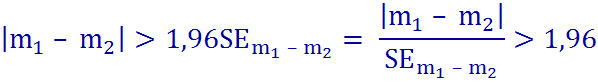 u
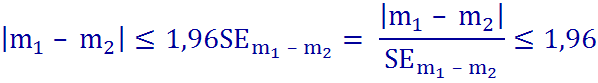 Příklad: SROVNÁVÁNÍ PRŮMĚRŮ
Je potřeba použít pro hodnocení hladiny cholesterolu různých norem s přihlédnutím k věku?
 
Muži 20-30 let:  n1 = 50   m1 = 4,57   s1 = 0,70    SE1 = 0,10
Muži 40-50 let:  n2= 60    m2 = 5,42   s2 = 0,85    SE2 = 0,11

Výpočet testovací charakteristiky u:
m1 – m2 = 4,57 – 5,42 = -0,88
SEm1-m22= 0,102+ 0,112 = 0,0221
SEm1-m2= 0,15
u = 0,88: 0,15= 5,66
TESTOVÁNÍ STATISTICKÝCH HYPOTÉZ
Stanovíme nulovou a alternativní hypotézu
Zvolíme hladinu významnosti
Vybereme vhodný test
Ověříme, zda jsou splněny podmínky pro použití testu
Vypočítáme testovací charakteristiku
Srovnáme ji s odpovídajícími kritickými hodnotami
Příklad: SROVNÁVÁNÍ PRŮMĚRŮ
Je potřeba použít pro hodnocení hladiny cholesterolu různých norem s přihlédnutím k věku?
 
Muži 20-30 let:  n1 = 50   m1 = 4,57   s1 = 0,70    SE1 = 0,10
Muži 40-50 let:  n2= 60    m2 = 5,42   s2 = 0,85    SE2 = 0,11

Srovnání testovací charakteristiky s kritickou hodnotou:
5,66 >1,96,      (5,66 > 2,58)
testovací charakteristika  je  větší než kritická hodnota pro α = 
      0,05, tzn. leží mimo 95% CI
TESTOVÁNÍ STATISTICKÝCH HYPOTÉZ
Stanovíme nulovou a alternativní hypotézu
Zvolíme hladinu významnosti
Vybereme vhodný test
Ověříme, zda jsou splněny podmínky pro použití testu
Vypočítáme testovací charakteristiku
Srovnáme ji s odpovídajícími kritickými hodnotami
Zamítneme nebo nezamítneme nulovou hypotézu
JAK ROZHODUJEME?
Nezamítnutí H0– rozdíly nepřesahují velikost rozdílů způsobených náhodou, ale mohla nastat tzv. chyba druhého typu.

Zamítnutí H0– pravděpodobnost, že rozdíl mezi průměry je způsoben náhodou je tak malá, že tuto možnost zamítáme – a přijímáme alternativní hypotézu (riziko chyby prvního typu)
JAK ROZHODUJEME?
JAK ROZHODUJEME?
Statistický program	
spolu s testovací charakteristikou uvádí i P-value
hodnota P-value udává pravděpodobnost, že hodnocený rozdíl je způsoben náhodou
pokud je P-value  menší než zvolená hladina významnosti, nulovou hypotézu zamítáme, pokud je větší nulovou hypotézu nezamítáme
Např.:  α = 5% (pravděpodobnost platnosti H0)
P-value = 0,00073, zamítáme H0
P-value = 0,07300, nezamítáme H0
Příklad: SROVNÁVÁNÍ PRŮMĚRŮ
Je potřeba použít pro hodnocení hladiny cholesterolu různých norem s přihlédnutím k věku?
 
Muži 20-30 let:  n1 = 50   m1 = 4,57   s1 = 0,70    SE1 = 0,10
Muži 40-50 let:  n2= 60    m2 = 5,42   s2 = 0,85    SE2 = 0,11


Zamítnutí nebo nezamítnutí nulové hypotézy:
Zamítáme nulovou hypotézu a přijímáme hypotézu alternativní.
TESTOVÁNÍ STATISTICKÝCH HYPOTÉZ
Stanovíme nulovou a alternativní hypotézu
Zvolíme hladinu významnosti
Vybereme vhodný test
Ověříme, zda jsou splněny podmínky pro použití testu
Vypočítáme testovací charakteristiku
Srovnáme ji s odpovídajícími kritickými hodnotami
Zamítneme nebo nezamítneme nulovou hypotézu
Výsledky interpretujeme
Příklad: SROVNÁVÁNÍ PRŮMĚRŮ
Je potřeba použít pro hodnocení hladiny cholesterolu různých norem s přihlédnutím k věku?
 
Muži 20-30 let:  n1 = 50   m1 = 4,57   s1 = 0,70    SE1 = 0,10
Muži 40-50 let:  n2= 60    m2 = 5,42   s2 = 0,85    SE2 = 0,11
 ( jedná se o 2 NV ze 2 ZS)

Interpretace výsledků:
Na 5% (resp. 1%HV)  hladině významnosti jsme prokázali, že při hodnocení hladiny cholesterolu je vhodné používat různé normy pro různé věkové kategorie. Je hodně malá pst, že se mýlíme , když přisuzujeme významný vliv věku. Rozdíl mezi výběrovými průměry je vysoce statisticky významný.
SHRNUTÍ PŘÍKLADU
H0:  μ1 = μ2 = μ;  μ1 - μ2 = 0
	     HA:  μ1 ≠ μ2; μ1 - μ2 ≠ 0  
α = 0,05
u-test
n1 > 30; n2 > 30; nezávislé soubory;   stejné rozptyly
u = 5,66
5,66 > 1,96
Zamítáme nulovou hypotézu a přijímáme hypotézu 
       alternativní.
Rozdíl mezi průměrnými hodnotami cholesterolu je   
        statisticky významný, tj. není způsoben náhodou a pro různé 
        věkové kategorie má smysl použít odlišné normy
Příklad: SROVNÁNÍ PRAVDĚPODOBNOSTÍ (π1,π2) dvou náhodných jevů
Podmínka pro použití u-testu:
a)n1•p1• (1 - p1)> 9     b)srovnávané výběry jsou
   n2•p2• (1 - p2)> 9         vzájemně nezávislé
Standardní chyba rozdílu pravděpodobností
SE2= SE12+ SE22  = 
Testovací charakteristika u
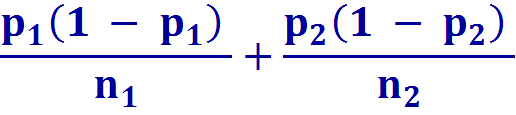 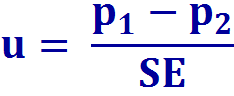 Příklad: SROVNÁNÍ PRAVDĚPODOBNOSTÍ
Byl sledován výskyt alergií u studentů LF.
Muži:  m1 = 105	 k1 = 21   p1 = 0,20 (20%)
Ženy:   m2 = 195	 k2 = 19   p2 = 0,097 (9,7%)

Otázka: Je rozdíl ve výskytu alergie u mužů a u žen způsoben náhodou, anebo lze odvodit, že alergie postihují muže častěji?
Řešení
H0:  π1 = π2 = π; π1 - π2 = 0                                                                                           HA:  π1 ≠ π2; π1 - π2 ≠ 0                           
α = 0,05
u-test
velikost souboru: n1 > 30; n2 > 30                                                                                      platnost nerovnosti: 16,8 > 9; 17,1 > 9                                                                                 nezávislé soubory
u = 2,32
 2,32 > 1,96
Na 5% hladině významnosti nulovou hypotézu zamítáme   a přijímáme hypotézu alternativní. Riziko, že se mýlíme je menší než 5%. 
Alergie jsou častější u mužů než u žen.